ثانياً الإحصاء الوصفى
الفصل الأول 
التوزيعات التكرارية
لجميع الشعب و المميز
د/ ماجدة عبد السميع
د/ هويدا أنور
د/ منى سابق
د/ رانيا سالم
د/ أمنية حسن
د/ إيمان عبد الفتاح
تعريف الإحصاء
علم يهتم بجمع البيانات مع تلخيصها و رصدها على شكل رسوم بيانية أو جداول.
وهو فرع من فروع علم الرياضة التطبيقية.
كما يهتم باكتشاف و تطوير أكثر الطرق فاعلية فى جمع و تحليل و تفسير البيانات.
والأن هيا نتعرف على اقسام الإحصاء
الأحصاء الوصفى.
الأحصاء الأستدلالي.
أما الأحصاء الأستدلالى ( الأستنتاجي) هو:
طريقة تستدل علي المجتمع اعتمادا علي ما يتوافر من بيانات مآخوذة من عينه منه وتتناول ما يعرف بـ:
نظرية التقدير
اختبارات الفروض
مستويات الدلالة
ما هو الإحصاء الوصفى؟
هو الإحصاء الذى يهتم بالأساليب الخاصة بتنظيم البيانات و عرضها فى صورة رسوم بيانية وحساب مقاييس النزعة المركزية مثل ( المتوسط – الوسيط – المنوال) و ايضاً مقاييس التشتت مثل ( المدى – الأنحراف المعياري – التباين)
وسوف يقتصر الشرح علي الأحصاء الوصفي
التوزيع التكراري
هو وسيلة لتنظيم و تلخيص الدرجات فى عدد محدود من المجموعات بهدف تسهيل طريقة فهمها من خلال ترتيبها تنازلياً أو تصاعدياً و حساب مرات تكرارها.
أولاً جداول التوزيعات التكرارية
لأعداد جدول التوزيع التكراري يتم ترتيب الدرجات تنازلياً أو تصاعدياً ثم حساب مرات تكرار كل درجة 0
وهنا لدينا ثلاث اشكال لجداول التوزيعات التكرارية و هم 
1- التوزيع التكراري البسيط
2- التوزيعات التكرارية لفئات الدرجات
3- التوزيع التكراري المتجمع
التوزيع التكرارى البسيط
مثال لتوضيح عملياً كيف يتم إدراج الدرجات الدرجات الناتجة عن تطبيق اختبار ما فى جدول تكراري بسيط0
اذا أردنا تكوين جدول تكراري بسيط بدرجات (25) طالب فى اختبار ما و كانت الدرجات هى : 7,9,6,5,8,9,10,6,6,9,6,9,7,6,7,8,6,8,9,7,6,7,8,6,7 فعليك انشاء جدول مكون من عمودين الاول لرصد الدرجات و الثانى لرصد تكرار كل درجة باتباع الخطوات التالية و هى 1- تحديد أصغر درجة و هى الدرجة (5) ثم تحديد أكبر درجة و هى الدرجة (10) ثم أدراج الدرجات المتتالية بين الدرجة (5) و الدرجة (10) علي التوالى يلى ذلك رصد عدد تكرار كل درجة فى عمود التكرارات كما يلى
انظر الجدول التالي
من الجدول يتضح سهولة قراءة البيانات و التعامل معها من حيث معرفة أكثر الدرجات تكراراً و أقلهم تكراراً بدقة و سرعة
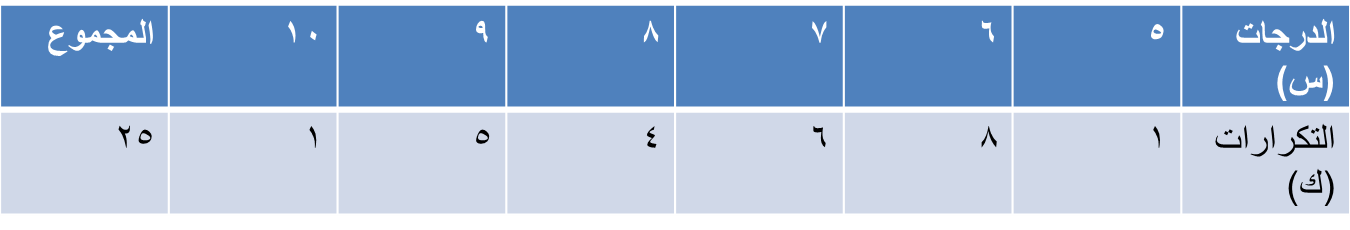 التوزيعات التكرارية لفئات الدرجات
نلجأ إلي إعداد جدول التوزيعات التكرارية لفئات الدرجات عندما يكون الفرق بين أكبر درجة و أصغر درجة كبير لدرجة تتطلب جهد وو قت كبير لحصر تكرار الدرجات لهذا تجمع الدرجات فى مجموعات تعرف بالفئات ولكل فئة حدان حد ادنى في بداية الفئة و حد أعلى فى نهاية الفئة و عندما تنتهى فئة و تبدأ التى تليها بما انتهت إلية السابقة تكون حدود الفئة حدود حقيقية و عند ذلك يكون تكرار الفئة هو مجموع تكرار الدرجات التى تشتمل عليها تلك الفئة
لأنشاء الجدول التكراري لفئات الدرجات يتعين رسم عمود لفئات الدرجات و آخر لتكرار كل فئة بالنسبة لعمود فئات الدرجات تحدد بداية الفئة الأولى بأصغر درجة و يضاف إليها مدى الفئة و هو معطى لك لنحصل علي نهاية الفئة الاولى ، تبدأ الفئة الثانية حيث انتهت الفئة الاولى ثم يضاف إليها مدى الفئة لنحصل على نهاية الفئة الثانية و هكذا حتى نصل لنهاية الفئات ، و بالنسبة لعمود التكرارات  يحسب مرات تكرار كل درجة داخل كل فئة و يوضع امامها
خصائص الفئات
التوزيع التكراري المتجمع
يأتى أهميته لمعرفة كم عدد الطلاب الذين حصلوا على درجات تقل أو تزيد عن درجة ما ، لذا يتم تنظيم درجات الطلاب فى توزيع تكراري إما متجمع صاعد أو متجمع هابط
و فيما يلى توضيح لذلك
التكرار المتجمع الصاعد للدرجات الخاممن الجدول التالي يتضح ما يلى*تكرار أول درجة هو نفسة التكرار المتجمع الصاعد لنفس الدرجة*التكرار المتجمع الصاعد للدرجة التى تليها يساوى مجموع تكرار الدرجة مع التكرار المتجمع الصاعد للدرجة التى تسبقها *مجموع تكرارات الدرجات يساوى قيمة التكرار المتجمع الصاعد لأخر درجة* يستخدم فى الإجابة على السؤال كم عدد الطلاب الذين حصلوا علي درجات تقل عن درجة ما و تساويها من الدرجات الخام
التكرار المتجمع التنازلى (الهابط)
من الجدول التالى يتضح أن أول قيمة فى قيم التكرارات المتجمعة التنازلية تساوى مجموع (مجـ)تكرارات الدرجات(ك) الخام (مجـ ك) و قيمة التكرار المتجمع التنازلى للدرجة التى تليها تساوى حاصل طرح تكرار الدرجة من التكرار المتجمع التنازلى للدرجة التى تسبقها، و يأتى أهميته فى معرفة عدد الطلاب الذين حصلوا على درجات تزيد عن درجة ما وتساويها من الدرجات الخام
التوزيعات التكرارية البيانية
تنقسم التوزيعات البيانية إلي أنواع منها:
1- المضلع التكراري
2- المدرج التكراري
3- المنحنى التكراري
المضلع التكراري
هو عبارة عن خط منكسر مغلق ناتج من العلاقة البيانية بين مركز الفئات علي المحور الأفقى و تكرارها علي المحور الرأسي
مثال:يمثل المحور الرأسى لمركز الفئات 
و المحور الأفقى للتكرارات
المنحنى التكراري
نفس طريقة رسم المضلع التكراري إلا أنه عبارة عن خط منحني يرسم باليد
المدرج التكراري
يمكن الحصول علية من خلال العلاقة البيانية بين أطوال الفئات و تكراراتها حيث يمثل التكرار لكل فئة بمستطيل يتم رسمة فوق الفئة و يكون ارتفاع المستطيل يعبر عن تكرار الفئة 
أنظر الشكل البيانى بالكتاب الجامعى صفحة 153